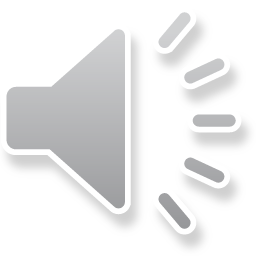 我的新同学
中一快捷单元一
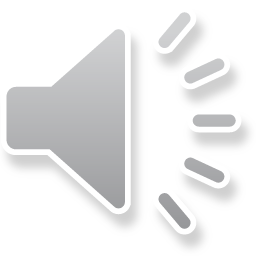 马小跳
淘气包		贪玩、好动，经常惹 “麻烦”，他的故事几天几夜都说不完。
讲义气		为朋友可以两肋插刀。                  看到有同学被人嘲笑，他会挺身而出。           他认为朋友之间要 “有福同享，有难同当”。
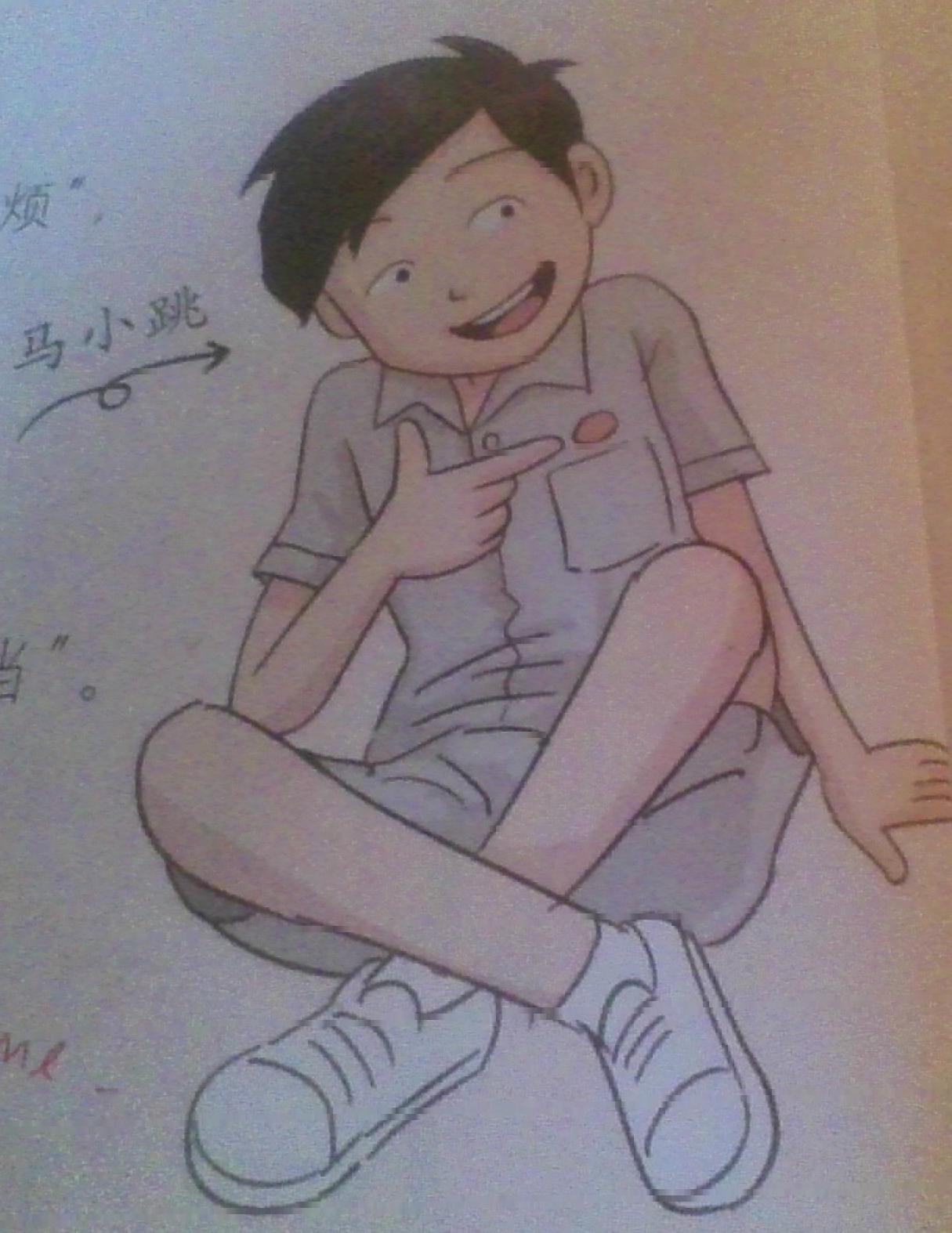 淘气：naughty 顽皮
惹：cause 引起（不好的事情）
两肋插刀：willing to do anything for friends 为朋友甘于冒险，甚至牺牲。形容讲义气。
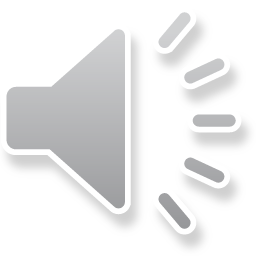 赵世亮
IT达人	只要和科技有关的问题，他都能手到 “病” 除。

乐于助人  有事找他帮忙，一定来者不拒。口头禅是 “小事一桩” “助人为快乐之本”。

人气王	人缘特别好，高票当选班长。
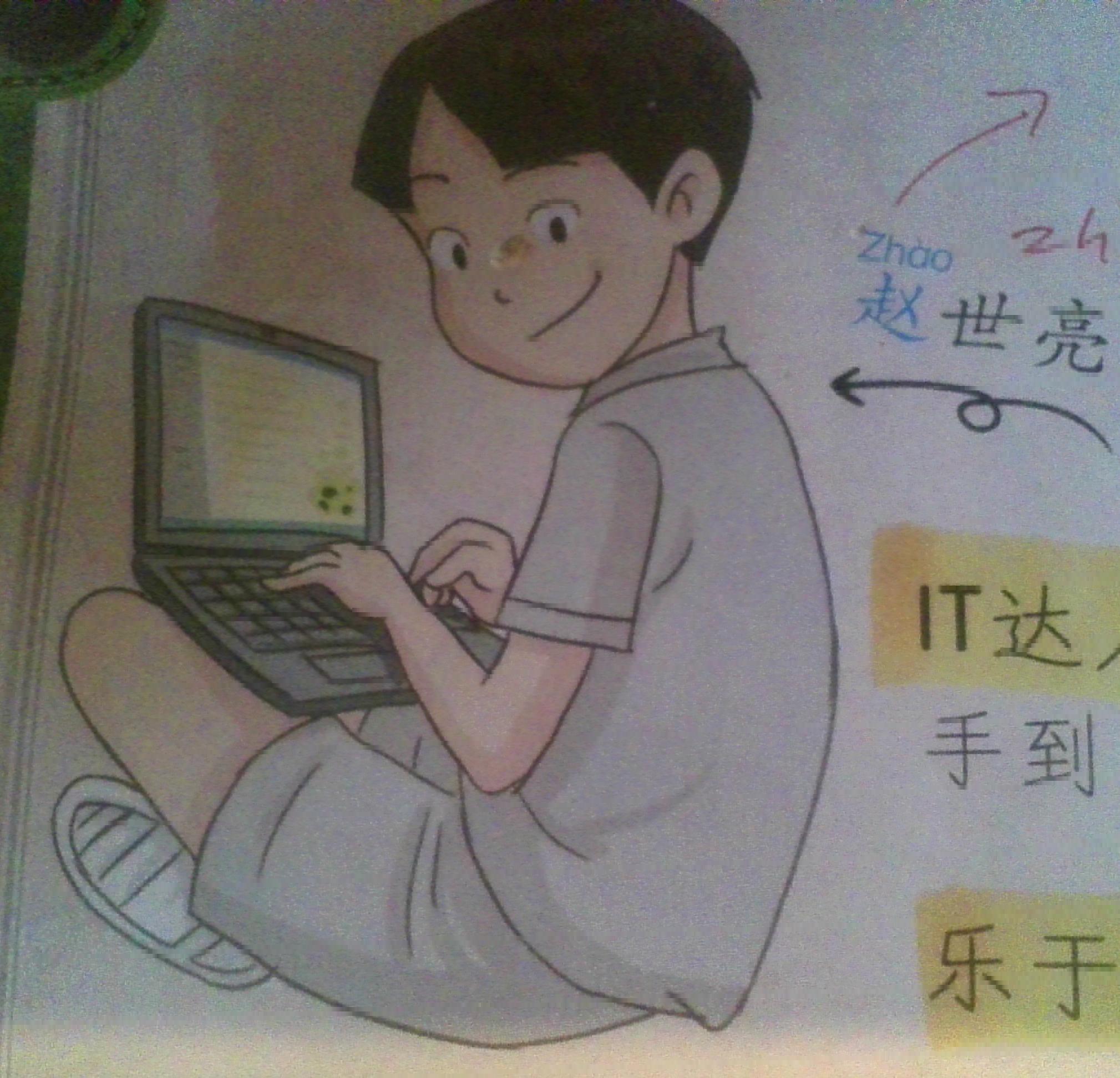 赵：a surname 姓
口头禅：pet phrase 经常挂在嘴边的口头语。
小事一桩：not a big deal 形容事情非常容易处理。
人缘：relations with people 跟人相处的关系。
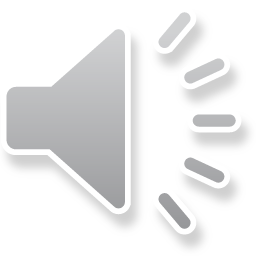 欧阳甜甜
运动健将	身材高大，一头短发，浓眉大眼，脸上有几颗青春痘。乒乓球打得很好，得过好多奖牌。
性格直率	有话直说，不怕得罪人。                 我特别佩服她。
姓名独特	她的姓很特别，是两个字的。名字也很特别，刚开始叫她 “甜甜”，我还有些别扭呢。
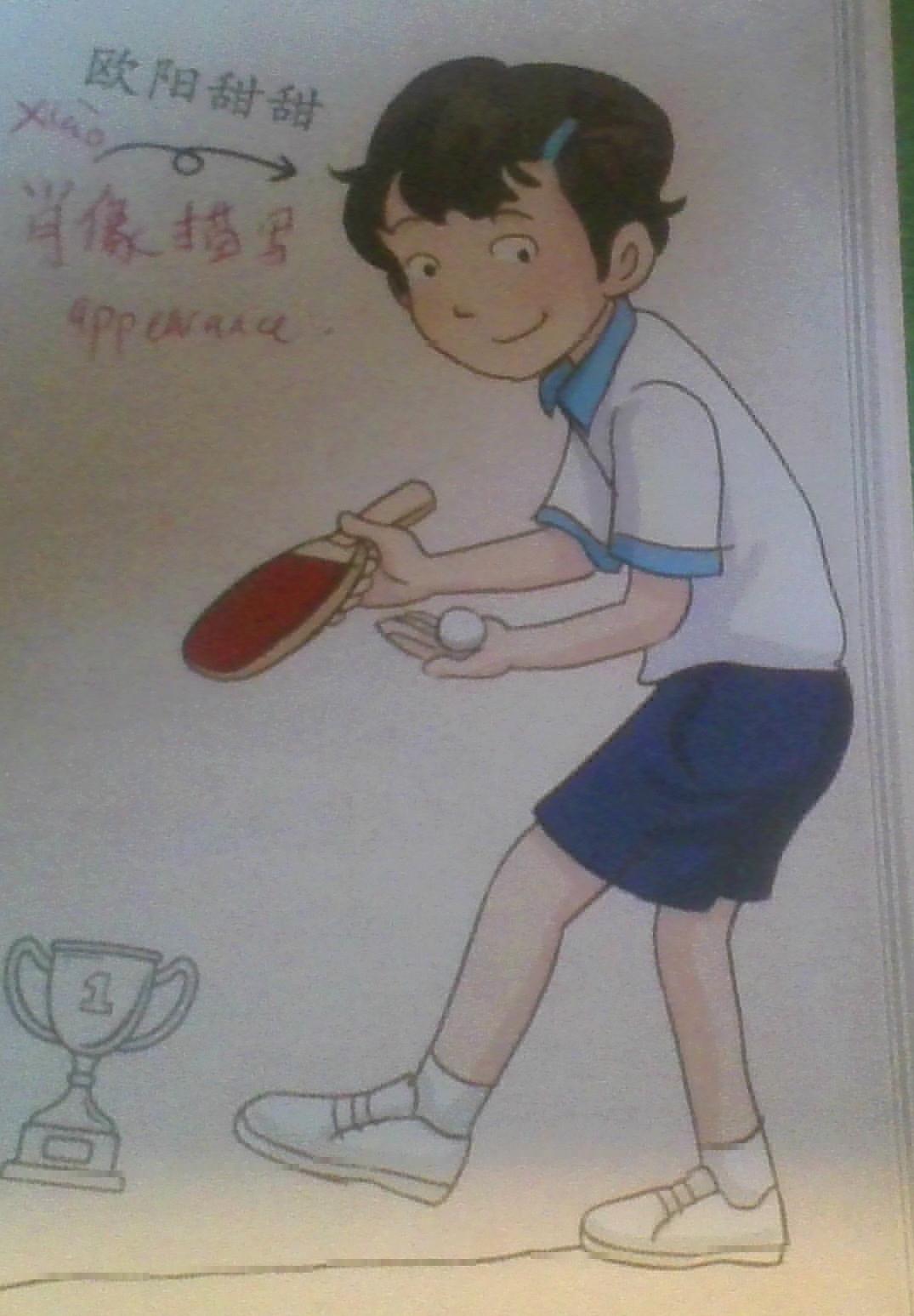 直率：frank; straight forward 说话、做事直来直去，不转弯抹角。
别扭：awkward 不自然；难为情。
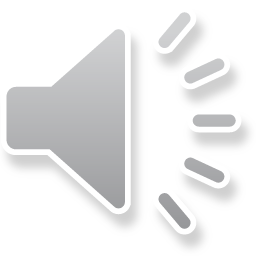 陈小双
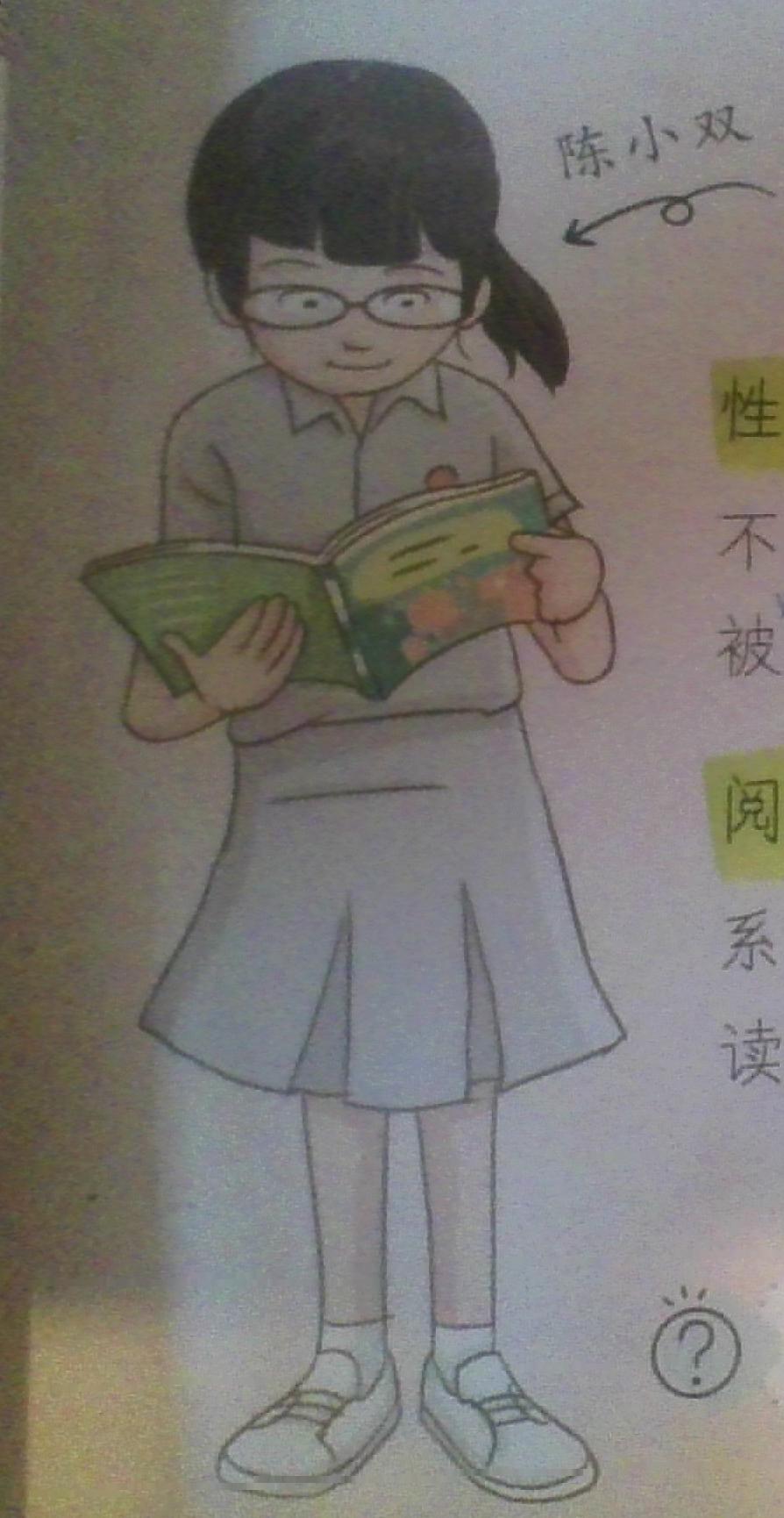 性格内向	留着长发，戴着宽边眼镜。                 不爱讲话，从不跟人争辩。即使被欺负，被冤枉，也只是一个人偷偷地流泪。
阅读超人	读过四大名著和《哈利. 波特》系列。老师推荐我们读的书她大部分都读过了！
争辩：argue 争论；辩论
即使：even if 表示让步的连接词。
冤枉：treat somebody unjustly 给无罪者加上不应有的罪名。
推荐：recommend 把好的人或事物向人或组织介绍，希望任用或接受。
生词朗读

淘气        惹        两肋插刀        赵
口头禅         小事一桩           人缘
直率       别扭       争辩       即使
冤枉       推荐
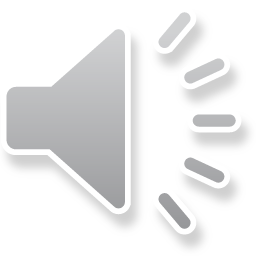 Subscribe to:

https://www.youtube.com/@sgsecschchinesetextbook